英國地方教育行政組織之變革/中國大陸的學校改革
政治大學教育系
陳榮政
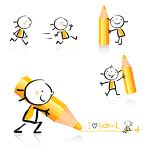 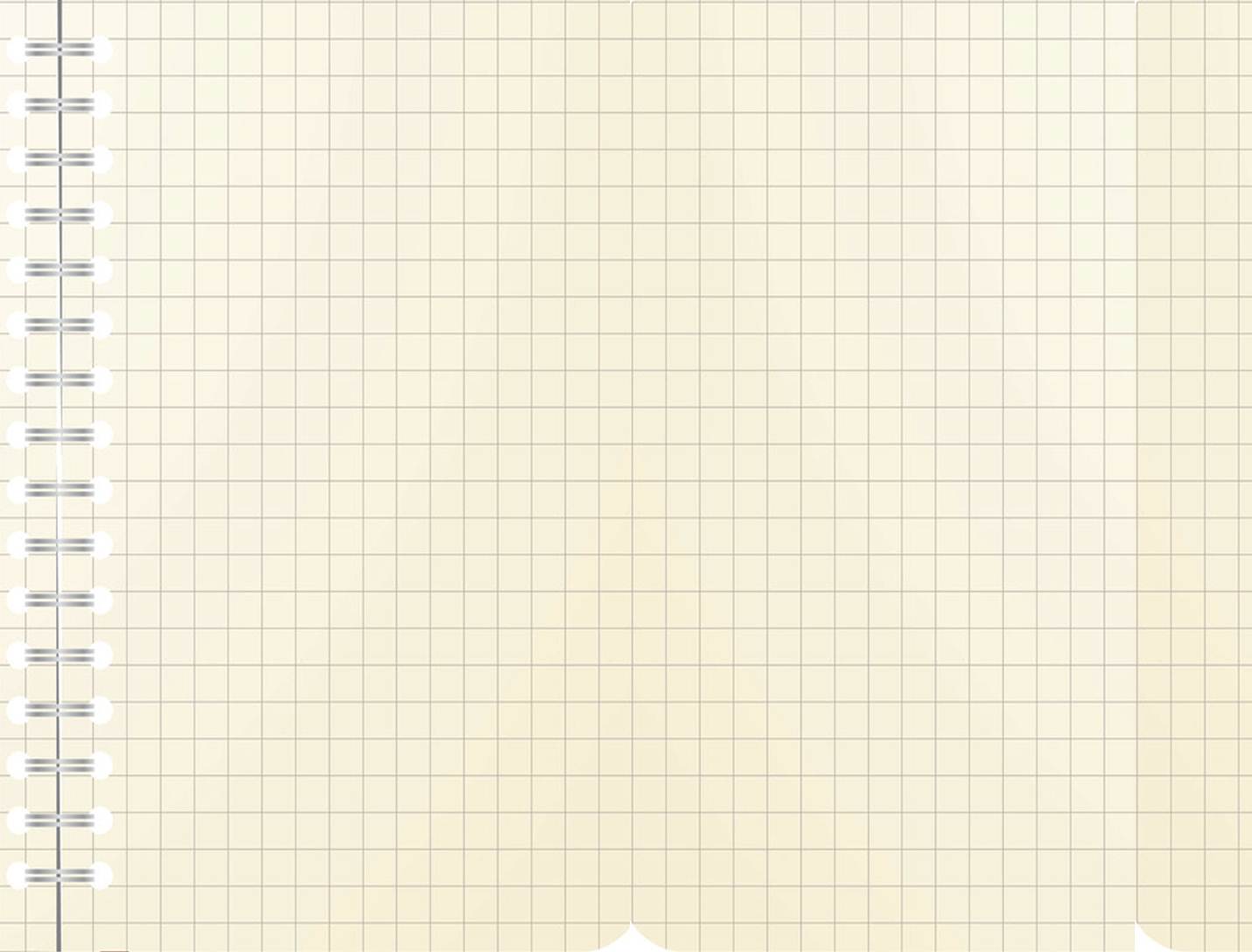 個人簡介
學歷
2006-2008 英國倫敦大學政策研究聯位學位2003-2008 國立暨南國際大學比較教育所博士2000-2002 國立陽明大學衛生福利所碩士1988-1992 國立屏東教育大學社會科教育學系 
經歷
雲林&屏東 國小老師
國家教育研究院綜合規畫室主任
現任
Seattle Pacific University Coordinating Prof.
政治大學教育系副教授兼教師研習中心中任
一位非裔女童Victoria Climbie的悲劇
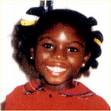 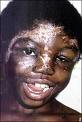 Every Child Matters:                  From LEA to                    Change for Children                               LA (+ sw+ hc)
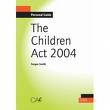 Education Act
2005
公權力介入地方教育之始
1870之前
各地方慈善團體為主要參與者
1870訂小學教育法規定設置學區與各區內選舉學校理事會
(school boards)
1876年 Sandon’s Act規定有學校理事會的學區設「強迫入學委員會」
1902年頒「1902教育法」於各地設置地方教育局(local education authorities)
地方教育局之成立與主要運作
★掌管區內中小學教育人事與經費補助。
 ★地方教育局有視導學校之權
 ★決定學校課程
 ★代表學校與教師工會溝通
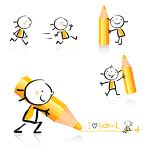 教育與社會工作、健康照護結合之分析
★陳榮政（2005）「由教育的跨專業需求看師院轉型之必要：以教育專業結合社會福利為例」
 ★Nicholls(2001), Baptiste(1999), Watson & Taylor(1998)等學者均認為教育專業發展有其複雜特質，故有其必然的組織變動性。
 ★受美國80年代末期「學校改革運動」與「社會服務整合」兩股思潮影響。
 ★Hudson(2005), O’Brien, Bachmann& Shemilt(2006), Parton (2008)均表示，整合方式確有助於地方行政整體考量。
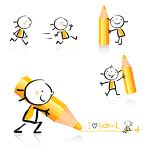 我在來到兒童服務處之前是中學的校長，但是每次碰到學生吸毒或是受家暴等問題時就是只能求助地方社工團體，很多老師也不懂這個嚴重性，教育局也不懂，只會叫我們要宣導和防範。
   (伍德市兒童服務處處長 p2-11)

Victoria Climbie案例最大的問題就是教育局不知道這個沒有來上學的學生是在哪一個機構？它只知道那是社工的問題，也就不管她在哪一個機構，社工也認為有人送她就醫了，應該沒有問題了。但是這是個學齡的孩子，教育局卻一點處置的辦法都沒有。 
  (貝佛市兒童服務處處長 p4-24)
我們國家在中學教育與地方教育業務的領導人才有漸趨老化的現象，所以我們也會向外面去發掘教育經營的人才，但前提是一定要能有與其他機構合作的能力，就我所知有很多兒童服務處的處長都是這方面的能手。
（哈洛德市兒童服務處處長p3-115）

 教育裡面其實要面對學生的貧窮、健康、居所、犯罪等問題，不是只有學科成績，所以我們過去經常要向市政府裡面其他機構尋求資源，才能將學生的問題好好解決。
 （威鉅市兒童服務處處長p1-20）
我這個學區有超過90%都是外來的移民人口，幾乎世界各地都有，我如果只是教他們如何考好GCSE，這對他們有幫助嗎？文化適應的問題與社區服務的問題恐怕才是他們最需要的
(伍德市兒童服務處處長p2-100) 

這個學區長久以來有很高的青少年犯罪率，但是因為很多家庭只能住得起這邊的房子，所以不得不在這裡就學，現在市政府賦予我們用人有較大的彈性，只要我認為對我整體推動教育有幫助就可以聘人，不會有太多的意見。
（威鉅市兒童服務處處長p1-55）
在公部門已經普遍有了一種認知，就是你無法將自己關起門來運作，如果效率是主要的考慮基礎的話，那麼和其他部門的合作是免不了的，尤其是在教育領域。
（哈洛德市兒童服務處處長p3-15）

 現在政府部門會認為教育不是只有一個單位的事，一個兒童的發展關係到好幾個政府單位，所以不會只有學校，相關的社會服務、醫療等都必須一起合作。
（貝佛市兒童服務處處長p4-81）
地方教育服務多元化之後，很多外包給民間機構的兒童服務處可以招募許多的人才，而且在行動和反應上都比原有的公部門要快得多，很多區域事實上都已朝這個方向在做。
（貝佛市兒童服務處處長p4-69）

許多私人機構接手的兒童服務處可避免許多來自政治上的干預，因為它就是要自負盈虧，而且要做出績效來，所以它自己做決定的空間就大得多。  
 (伍德市兒童服務處處長p2-21)
我這個學區內沒有一所文法中學、沒有宗教團體的特殊要求、教師會也比較沈寂，相較於之前地方教育局時代，現在會介入參與的對象比較少了。
（哈洛德市兒童服務處處長p3-79）

政府慢慢的不理會教師會的聲音，甚至制訂許多規定來反制教師的罷工，所以教師會可以跟政府談判的籌碼越來越少，其實教師會是反對這類教育改革的，但是政府總有辦法將他們的影響降到最低。
（貝佛市兒童服務處處長p4-53）
以前視導只針對教學相關，但現在是檢視學校與兒童服務處的整個服務網絡，從社區、社工、家長、志願團體到學校，都是檢視辦學效率的依據，因為這是一個多體的組織。
（貝佛市兒童服務處處長p4-93）

服務的觀念本身就是一種多元的內容。
 (伍德市兒童服務處處長p2-13)
現在的運作模式就是成效導向，學校現在是如此，兒童服務處也是這樣，去年Ofsted就評定139個兒童服務處中有107個是屬於運作良好的，但其他就面臨改進或淘汰的命運p3-91。
（哈洛德市兒童服務處處長p3-91）

 現在你走進去學校裡面看，可能有些都和2、30年前的樣子一模一樣，我感覺現在政府想做的是改變，不只改變學校外貌，也想改變學校的內在，地方教育局也是如此，改成現在的樣子，而它逼迫我們改的方式就是透過競爭和淘汰。
（威鉅市兒童服務處處長p1-118）
英國經驗的省思
教育制度的創新概念


跨科際視野的培養
國家政策文件
國家級政策
1、 1998年， 《国务院办公厅转发教育部关于义务教育阶段办学体制改革试验工作若干意见的通知》
 2、 1999年，中共中央、国务院《关于深化教育改革全面推进素质教育的决定》
 3、1999年，国务院颁布《面向21世纪教育振兴行动计划》
4、2001年，《国务院关于基础教育改革与发展的决定》
 5、 2002年，教育部《中小学教师队伍建设“十五”计划》
 6、2003年，《国务院关于进一步加强农村教育工作的决定》
7、2005年，《关于进一步推进义务教育均衡发展的若干意见
 8、2006年新修订《义务教育法》
 9、2010年《国家中长期教育改革和发展规划纲要》
 10、教育部印发《中小学教师队伍建设“十一五”规划
 11、2012年《国务院关于深入推进义务教育均衡发展的意见》
 12、2013年，十八届三中全会关于教育改革的要点中明确提出, 推进教师校长在城乡之间、校际之间合理流动。
地方政策文件
22个省份，62份政策文件，2004年——2013年
政策文件文本数
高峰: 2005——2007年、2011——2013年
原因：
2005年，《关于进一步推进义务教育均衡发展的若干意见》
2012年，《国务院关于深入推进义务教育均衡发展的意见》
中國大陸經驗的省思
教育的量變轉向質變
大國教育的思維